TERMOHIGRÓMETRO No_______
CÓDIGO DE INVENTARIO:____________________________________________________________
DEPENDENCIA: ___________________________________________________________________
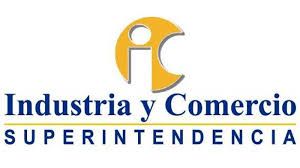 SEDE Y/O DEPÓSITO DE ARCHIVO______________________________________________________________
PISO / NIVEL:_________________________________________________________________________________
ALA :____________________________________________________________________________
FECHA DE INSTALACIÓN: ____________________________HORA DE INSTALACIÓN:________________
RESPONSABLE (S) DE LA MEDICIÓN____________________________________________________________
“POR FAVOR NO MOVER, NI TOCAR”